28 Day Faster Diagnosis Standard
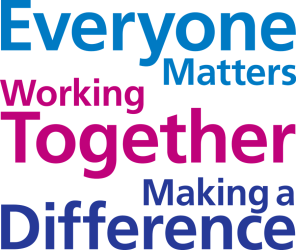 Ed Nicolle, Cancer Services Manager, RUH
28 Day Faster Diagnosis StaNDARD
What is the 28 Day Faster Diagnosis Standard?
The national cancer strategy, Achieving World Class Cancer Outcomes, published in 2015 by the independent Cancer Taskforce, recommended a new four week (28 Day) ‘referral to definitive diagnosis’ pathway for suspected cancer patients.
The standard puts a focus on the crucial time after symptoms are first spotted.  For those diagnosed with cancer, treatment can begin as soon as possible.  For those where cancer is ruled out they can have their minds put at rest more quickly.
The standard will apply to all patients referred urgently on the following pathways:
Two week wait suspected cancer
Breast symptomatic 
Urgent screening programme
The standard will be performance managed from April 2020, with mandatory data collection from April 2019.
28 Day Faster Diagnosis StaNDARD
Key principles
The clock starts with the receipt of the two week wait referral by the provider who will first see the patient, or for screening services when a patient with an abnormal result is referred for further assessment.
The clock can only end at the following times:
When the patient is informed of a diagnosis of cancer
When the patient is informed that cancer has been ruled out 
When the patient is referred for treatment before a clinical diagnosis of cancer can be made
New national early diagnosis pathways have been developed in lung, prostate and colorectal.
A specific % target has yet to be set for this standard.
The standard will not apply to patients who declined all diagnostic investigations or appointments, or who transfer to private care
28 Day Faster Diagnosis StaNDARD
Communicating when cancer is ruled out
Reasonable forms of communication for patients where a diagnosis of cancer has been ruled out are as follows:
Direct communication with the patient (phone, skype, etc)
Written communication by letter or email
Face to face communication at an outpatient appointment or diagnostic test
This will need to be documented to ensure it can be recorded on the Cancer Register/Infoflex.
The SWAG Cancer Alliance Operational Group have agreed that for written communication the end date will be the date the letter or email is typed/sent to the patient.
28 Day Faster Diagnosis StaNDARD
Communicating when a patient is diagnosed with cancer
All diagnoses of cancer should be given through direct face-to-face communication with the patient, unless otherwise explicitly agreed with the patient.
This will need to be documented to ensure it can be recorded on the Cancer Register/Infoflex.
Diagnostic uncertainty
If a cancer diagnosis has not been ruled out, the clock will continue to run until a diagnosis is made.
For a patient where a specific cancer has been ruled out, but is still considered high risk and requiring further investigation, a referral to another specialty should be considered and the clock continues.
28 Day Faster Diagnosis StaNDARD
Incidental findings
If a patient is referred for a suspected cancer and a different cancer is incidentally found that is unrelated to the referral, the 28 Day Faster Diagnosis pathway will end when the patient is told of their diagnosis.
Histological diagnosis
In some circumstances the clinical team will want to wait until they have histology before making a decision as to whether the patient has cancer.
In these circumstances the clock would end after a histological diagnosis, at the point the outcome is communicated to the patient.
This does not need to happen for all patients as the clinical team can consider they have sufficient information to tell the patient that they have cancer before having the histology.
28 Day Faster Diagnosis StaNDARD
Data collection
The following nine data items are to be collected for each patient (where applicable):
CANCER FASTER DIAGNOSIS PATHWAY END REASON
PRIMARY CANCER SITE
CANCER FASTER DIAGNOSIS END REASON
CANCER CARE SPELL DELAY REASON
CANCER CARE SPELL DELAY REASON COMMENT
CANCER FASTER DIAGNOSIS PATHWAY EXCLUSION REASON
CARE PROFESSIONAL TYPE CODE
METHOD OF COMMUNICATION
ORGANISATION SITE ITENTIFIER